02.05.2022
© Misjonssambandet
2
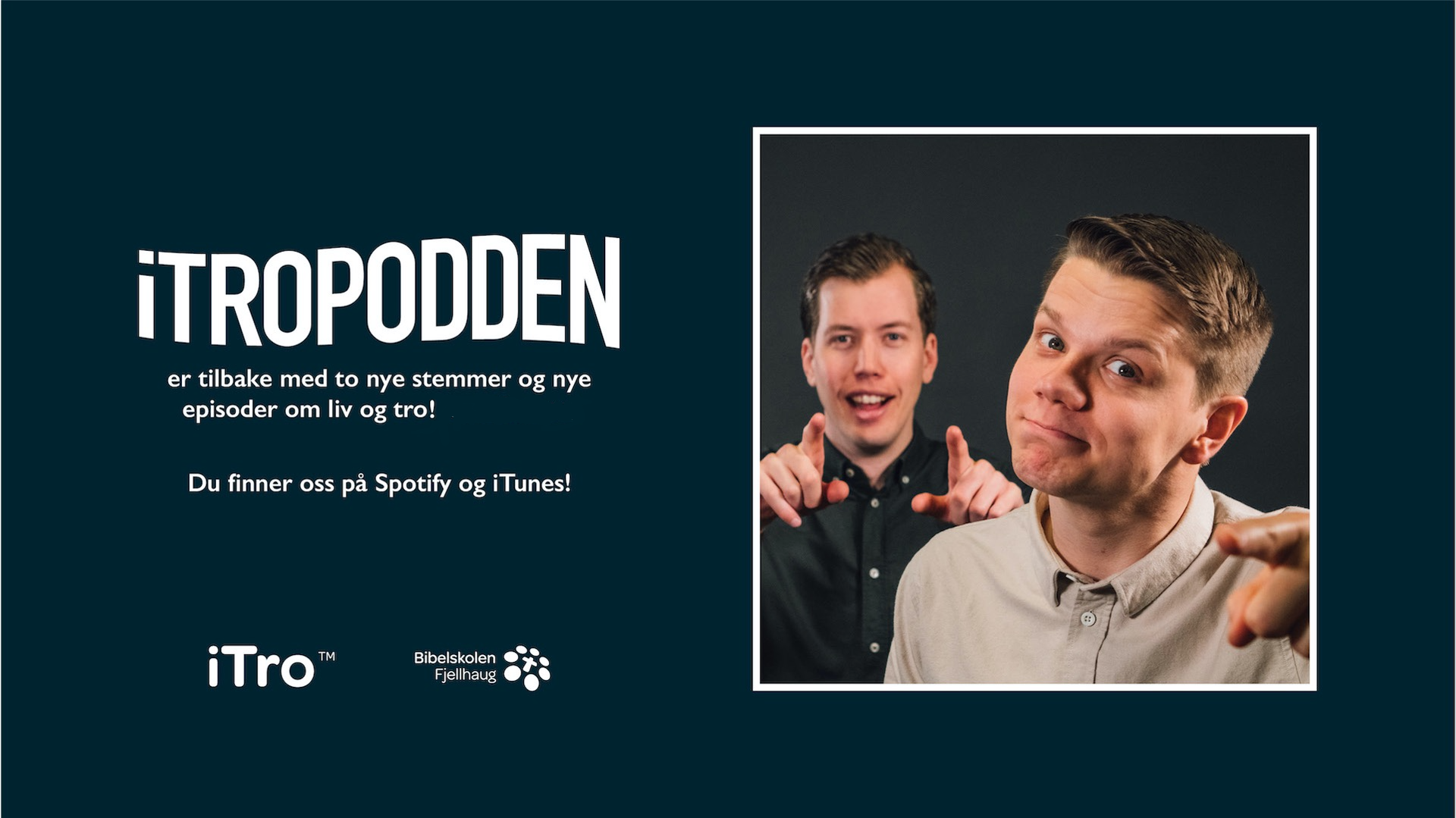 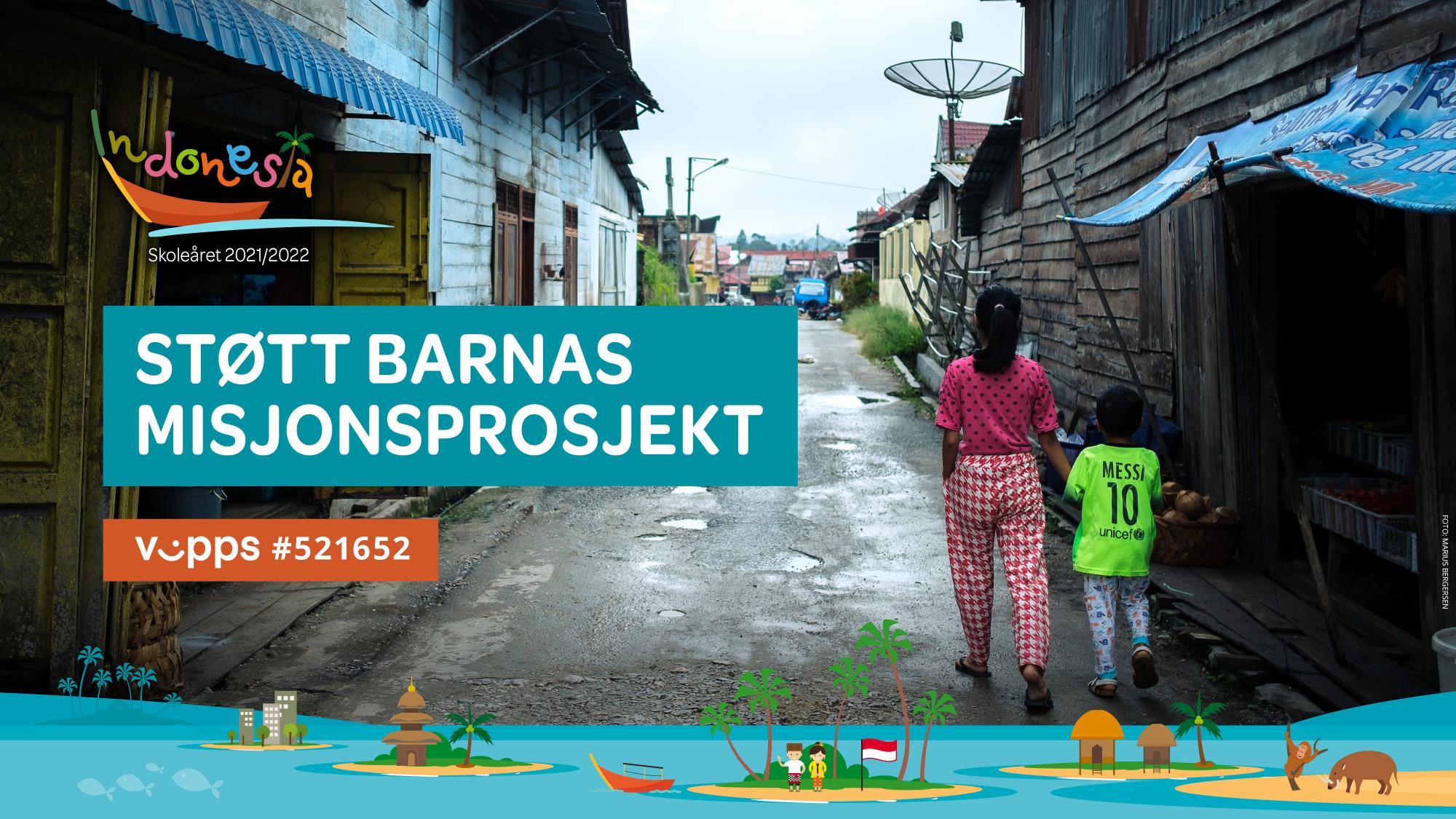 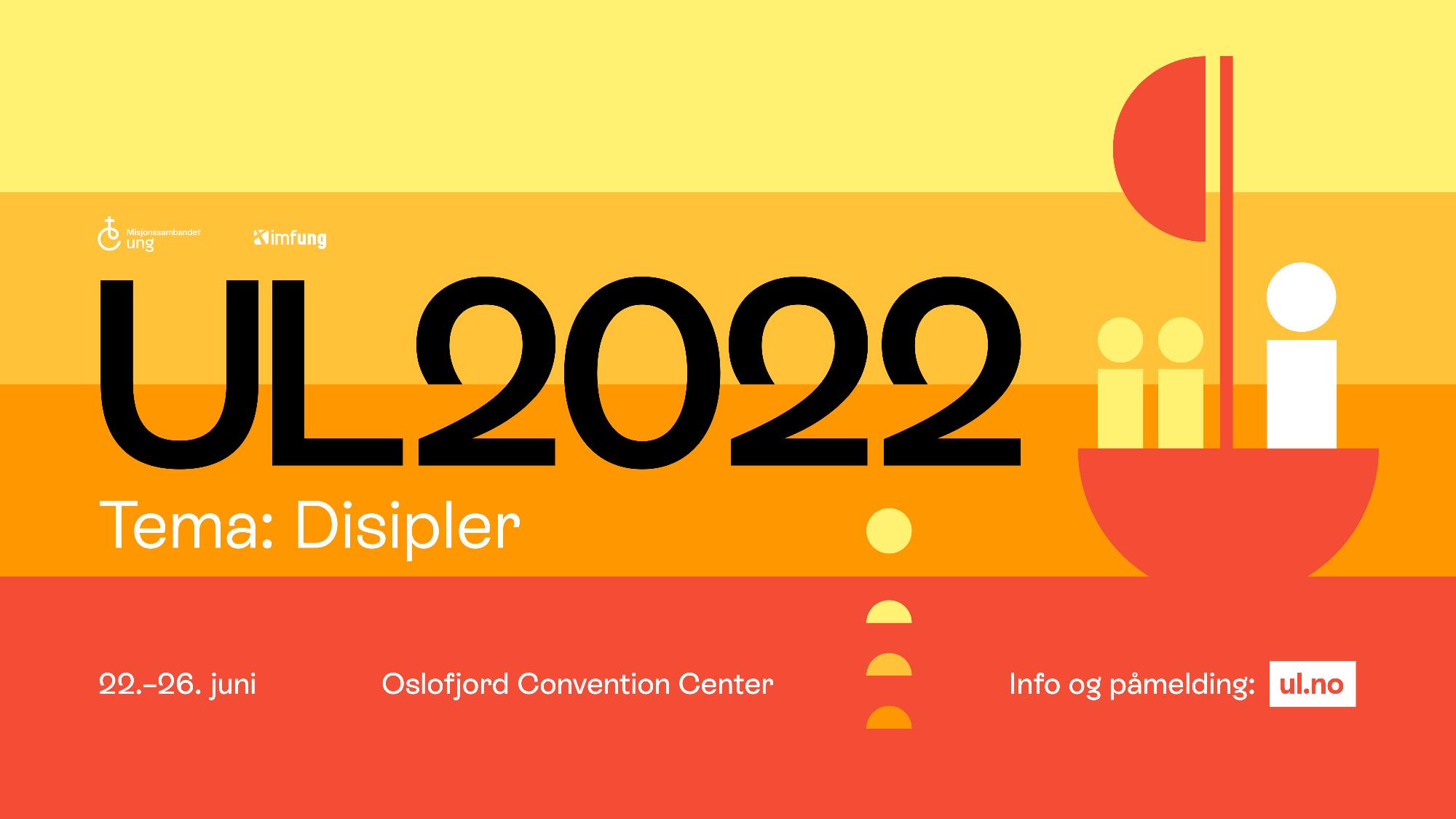 02.05.2022
© Misjonssambandet
5
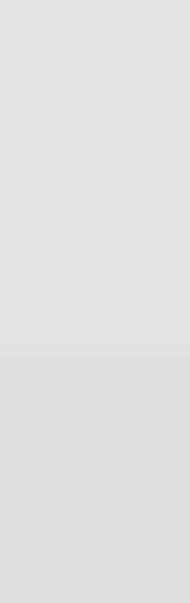 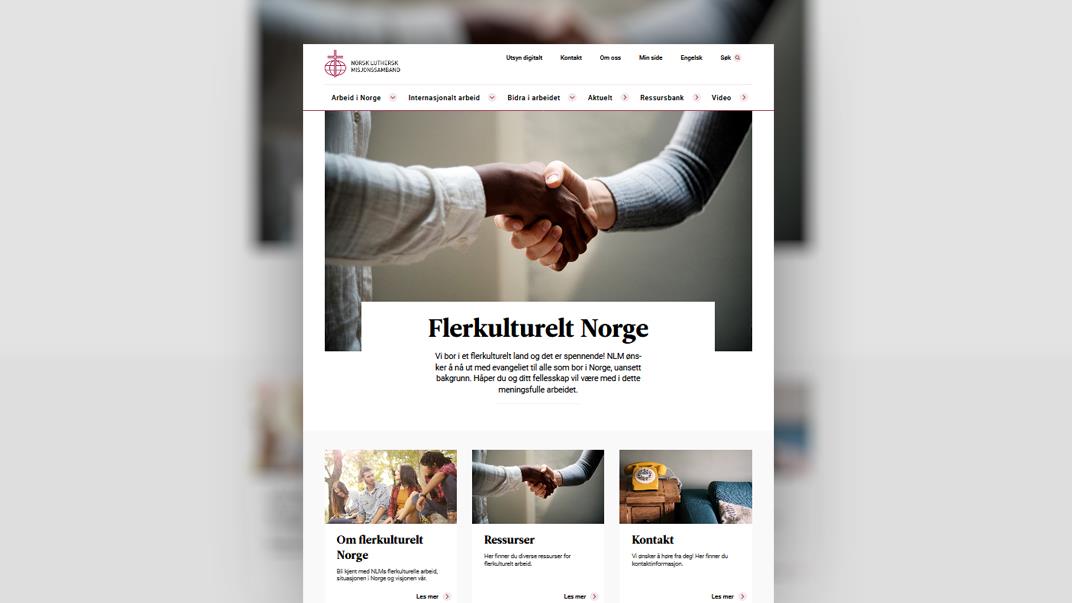 Visste du at...
Misjonssambandets flerkulturelle arbeid har en egen side på misjonssambandet.no? Her finner du tips til kurs, apper, praktiske råd og mye annet spennende. Bli engasjert i dette spennende og viktige arbeidet!
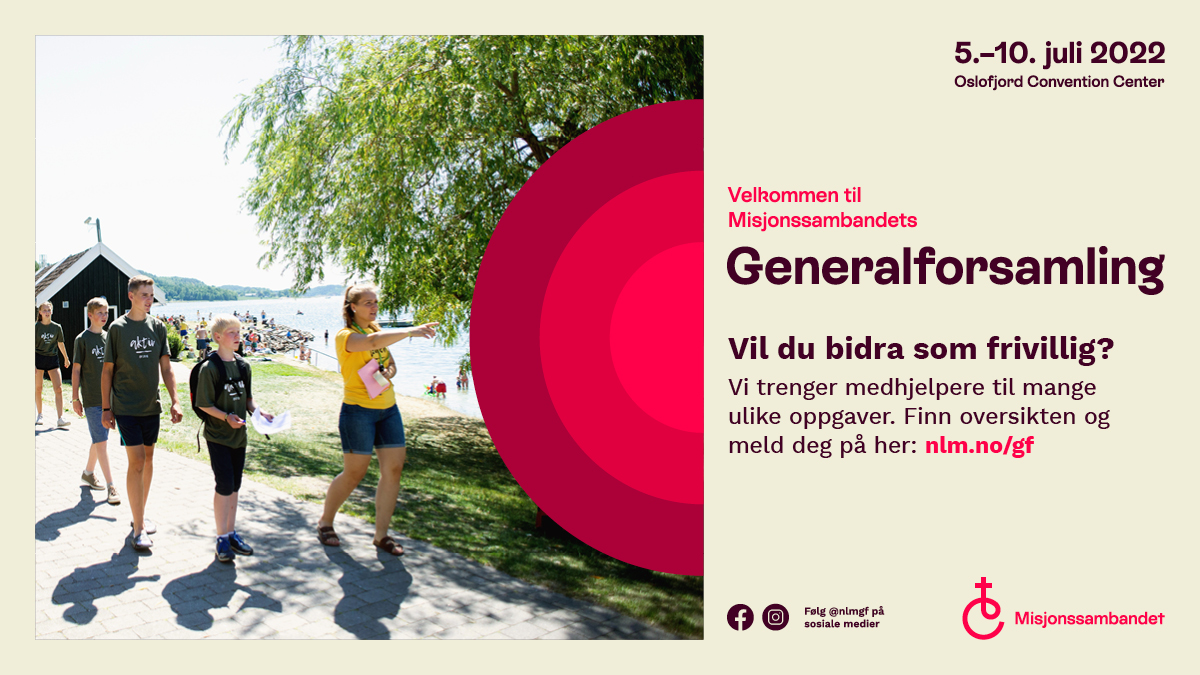 02.05.2022
© Misjonssambandet
7